技術　3年２　プログラムの基本
本時のねらい
「①　プロラムのはたらきを知ろう。」
「②　仕事の流れを図に表そう。」
ワープロソフトにはどのような機能があるのだろう。
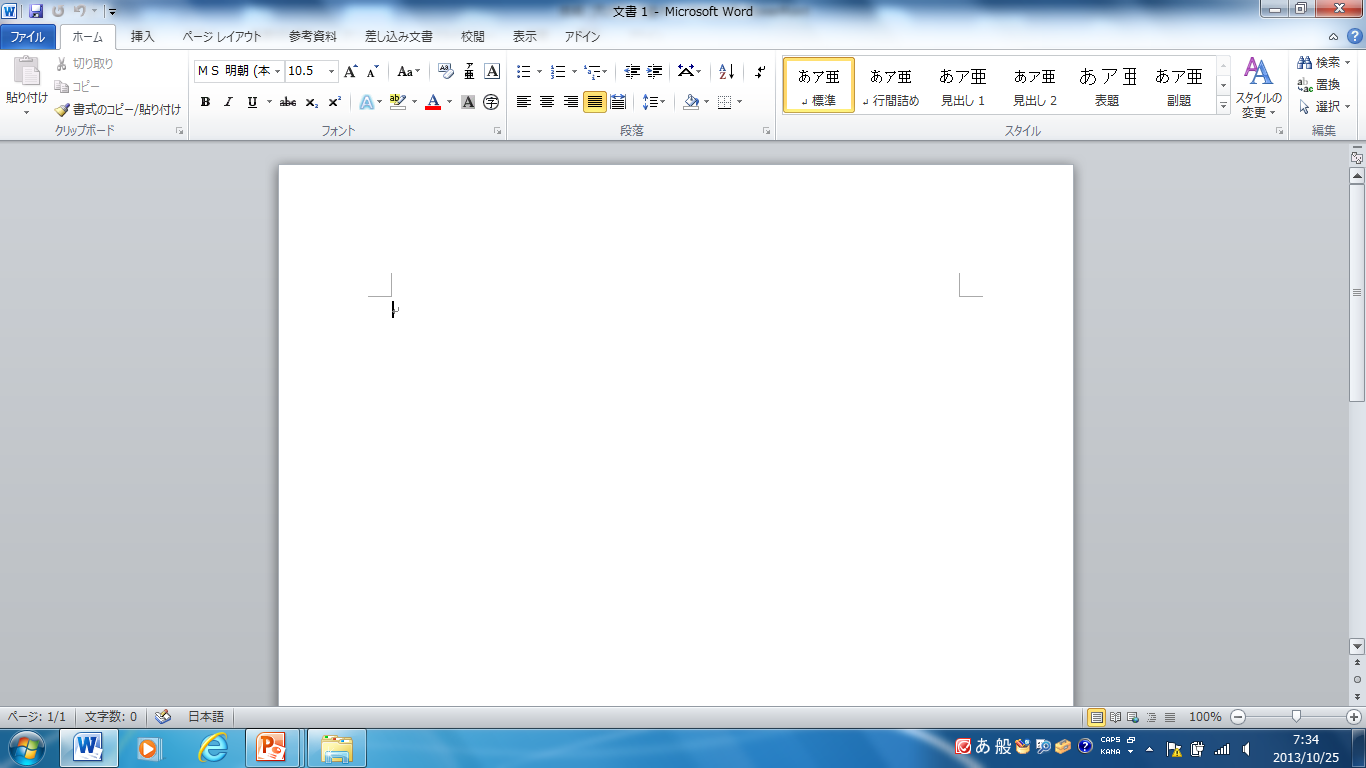 文字の表示
漢字変換
文字の大きさ
色、フォント
罫線
レイアウト
印刷
紫龍
「せーくん、今日行くけん」
聖弥
「くるな！」
表計算ソフトにはどのような機能があるのだろう。
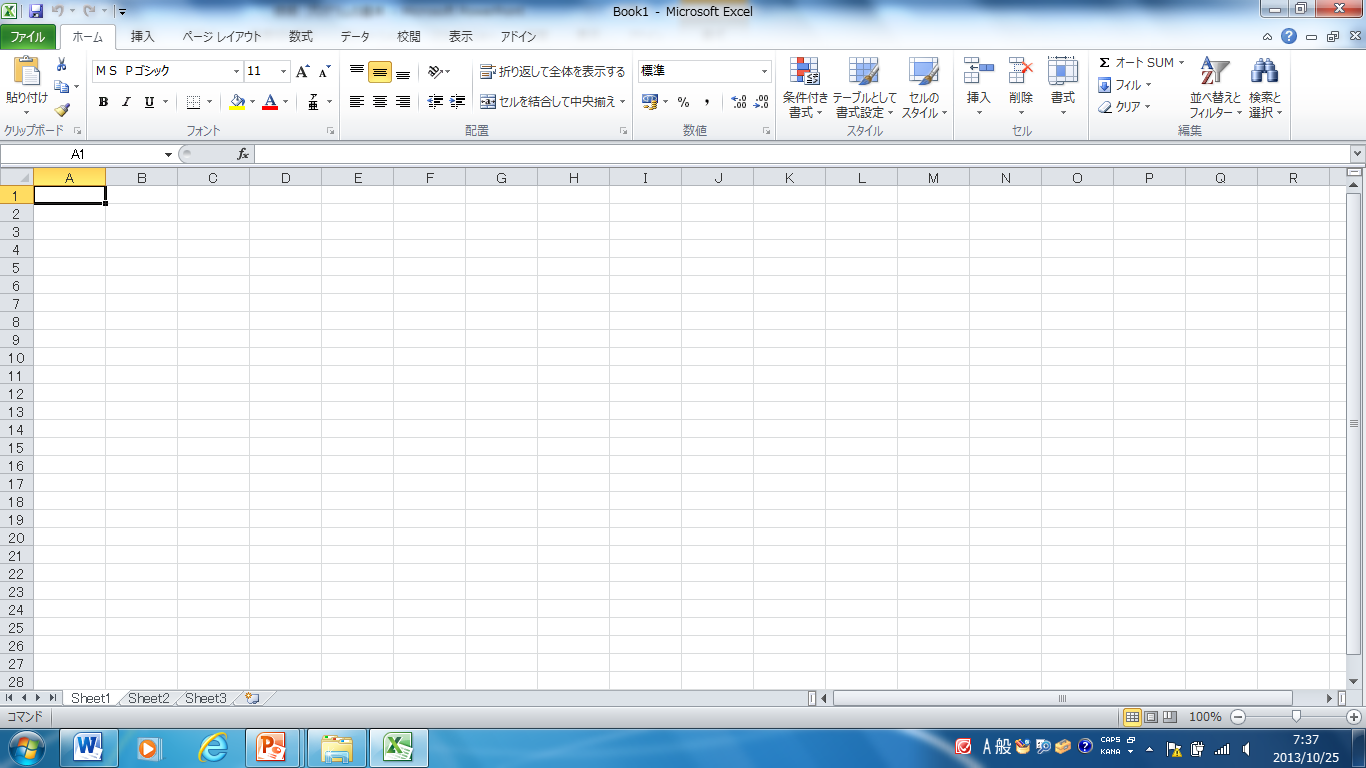 数式入力
計算
セルの分割
セルの結合
文字の大きさ
色、フォント
罫線
印刷
コンピュータが命令を出す仕組み
プログラム
プログラム言語の機能を利用して書かれた命令文の集まり

ワード(文書処理ソフト)やエクセル(表計算ソフト)
これらの応用ソフトウェアはプログラムの集合体

プログラム言語
いろいろな種類がある。命令語を工夫して利用することで、目的の仕事をするプログラムを作ることができる。
仕事の流れを考えよう
基本的な仕事の流れ
はじめ
はじめ
はじめ
仕事１
仕事１
仕事１
判断
仕事２
仕事２
判断
仕事２
仕事３
おわり
おわり
おわり
Ａ　順次処理型
Ｂ　条件くり返し型
Ｃ　条件分岐型
流れ図（フローチャート）
流れ図
（フローチャート）
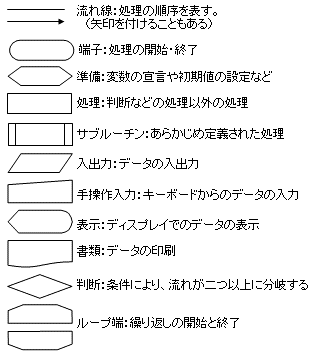 はじめ
仕事１
判断
仕事２
仕事３
おわり
切符（チケット）を買う
はじめ
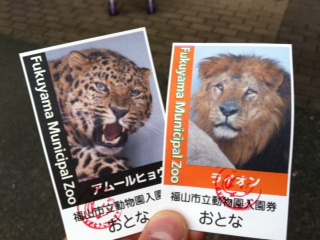 お金を入れる
ボタンを押す
切符が出る
おわり
自動販売機のはたらき
はじめ
お金を入れる
ボタンを押す
飲み物が出る
おわり
スワンボートに乗る
はじめ
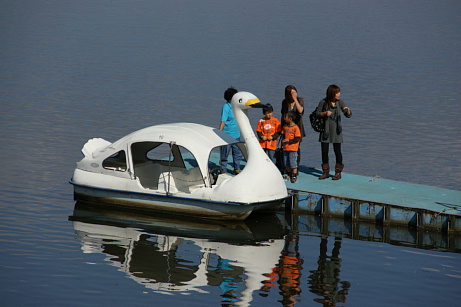 お金を払う
ボートに乗る
白鳥はいるか？
Ｎo
ペダルを適当にこぐ
Ｙｅｓ
ペダルを強くこぐ
ボートから降りる
おわり
靴をはいて家を出るまで
はじめ
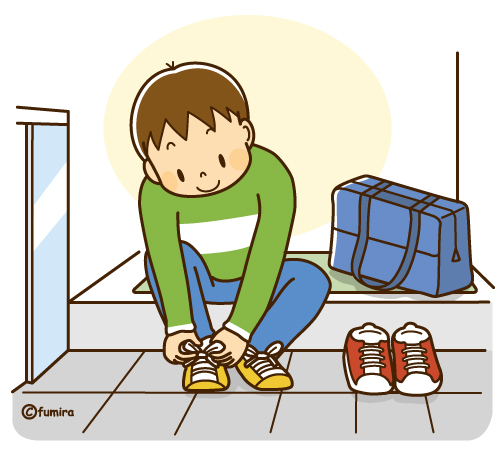 靴をはく
雨は降っているか？
Ｎo
Ｙｅｓ
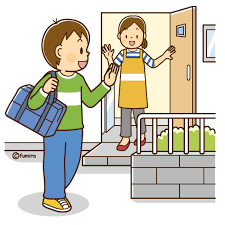 かさを持つ
かさは持たない
家を出る
おわり
カメラのはたらき
はじめ
電源ＯＮ
明るいか
Ｎo
フラッシュ準備
Ｙｅｓ
撮影
おわり
コーヒーを入れる
はじめ
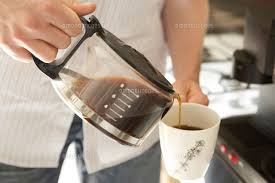 粉末を入れる
お湯を入れる
濃いか？
Ｎｏ
Ｙｅｓ
お湯をたす
おわり
エアコンのはたらき
はじめ
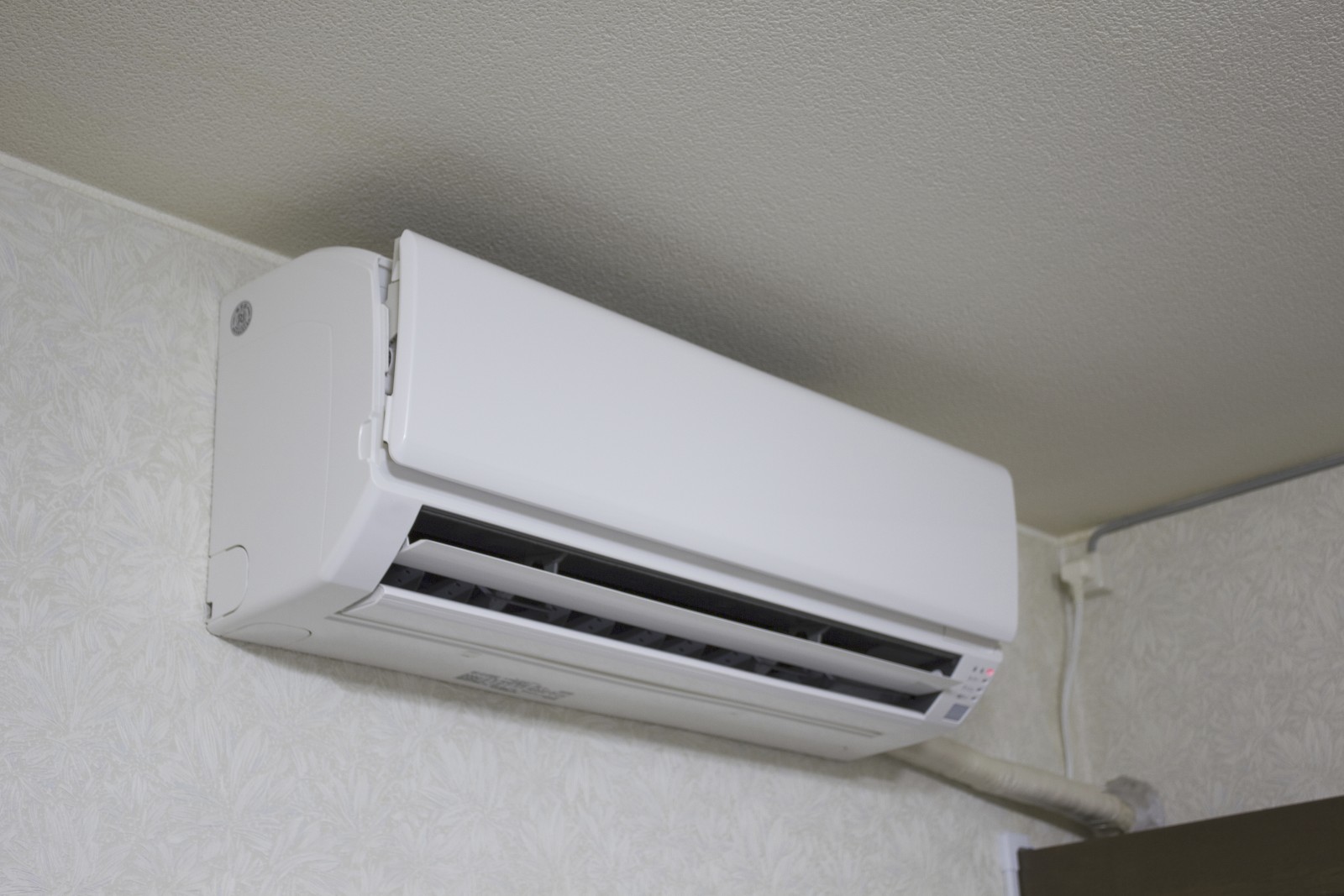 温度を設定する
現在の温度をはかる
設定した温度より高いか
Ｙｅｓ
温度を下げる
Ｎｏ
温度を上げる
さらにつづけるか
Ｙｅｓ
Ｎｏ
おわり
（　　　　　　　　　　　　　　　　）
（　　　　　　　　　　　　　　　　）
はじめ
はじめ